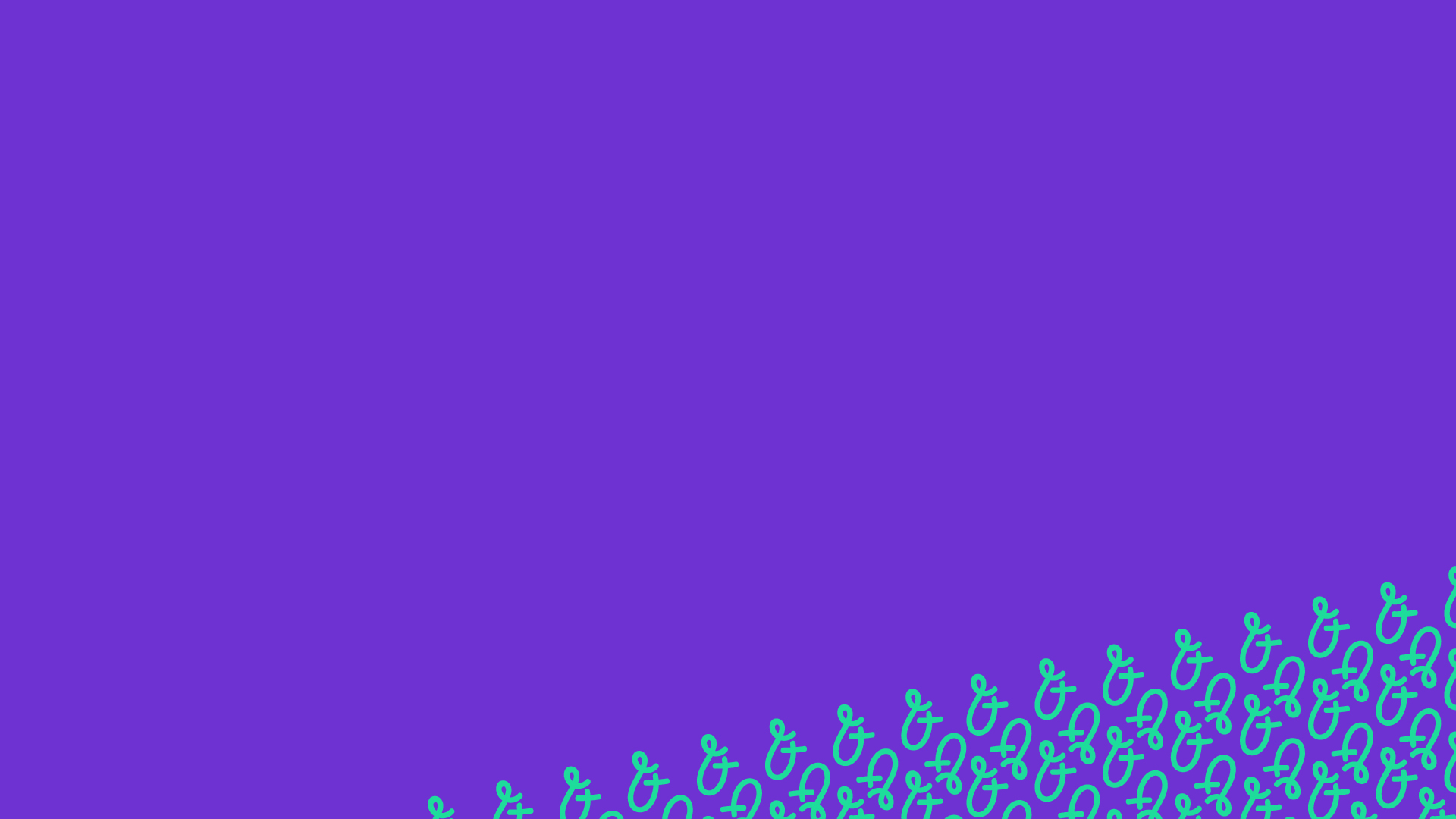 Ettevõtlik Kool – kellele ja milleks?
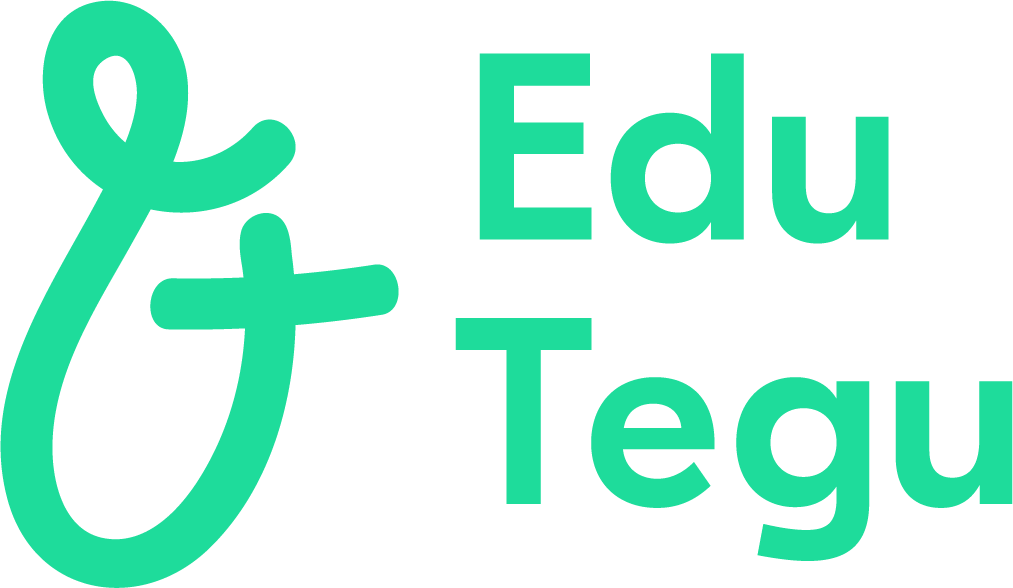 Kristi Goldberg
Ettevõtlik Kool, koolitusjuht
10.04.2018
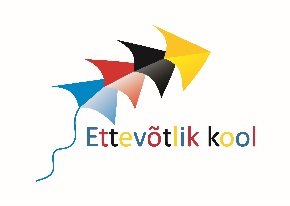 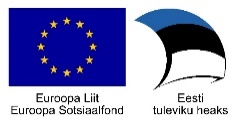 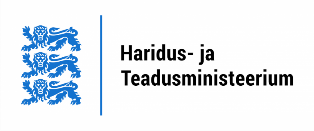 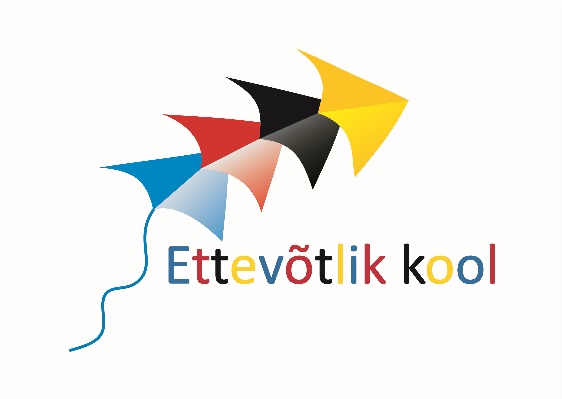 Pealkiri
9.04.2018
Mis on Ettevõtlik Kool?
Kvaliteedijuhtimissüsteem
Organisatsioonikultuur
Õppeasutuste võrgustik
Ettevõtlikud inimesed
2
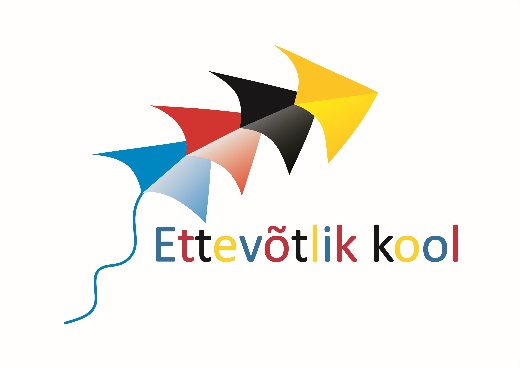 Pealkiri
9.04.2018
Milleks?
3
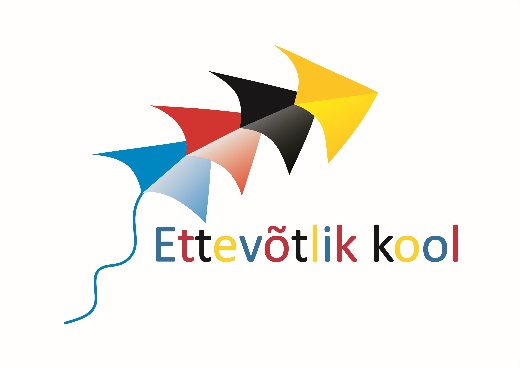 Pealkiri
9.04.2018
Kuidas toimib?
Baaskoolitus – 3 t
Rakendamise koolitus – 8 ak t 
Standardi koolitus – 6 ak t
4
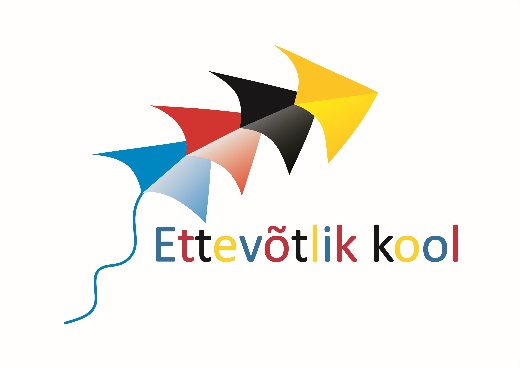 Pealkiri
9.04.2018
Kuidas toimib?
5
Pealkiri
9.04.2018
Kuidas see minu koolile kasulik on?
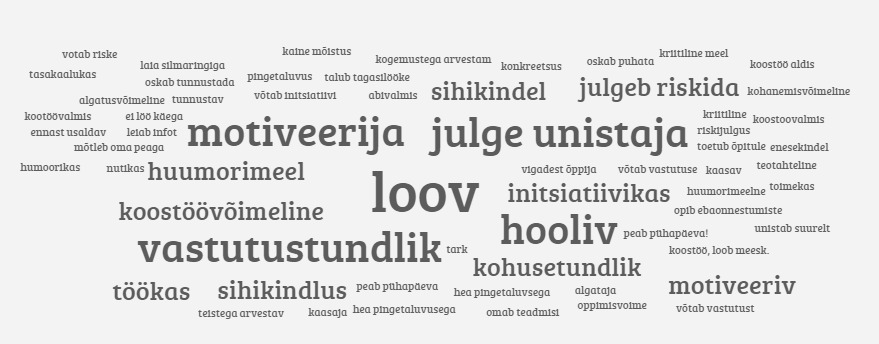 6
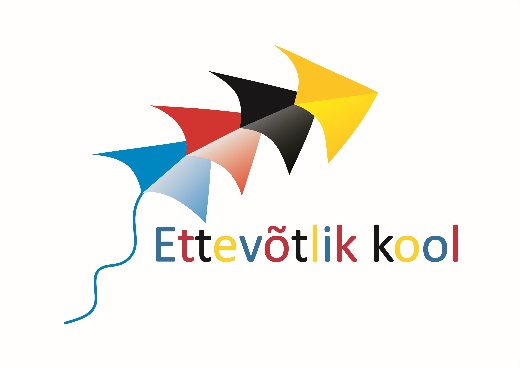 Küsimused?
7
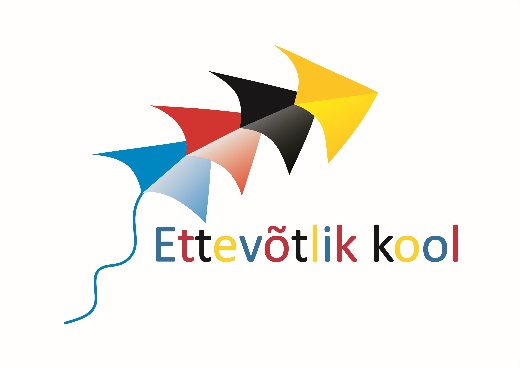 Tänan!kristi.goldberg@ivek.eetel 5515311
8